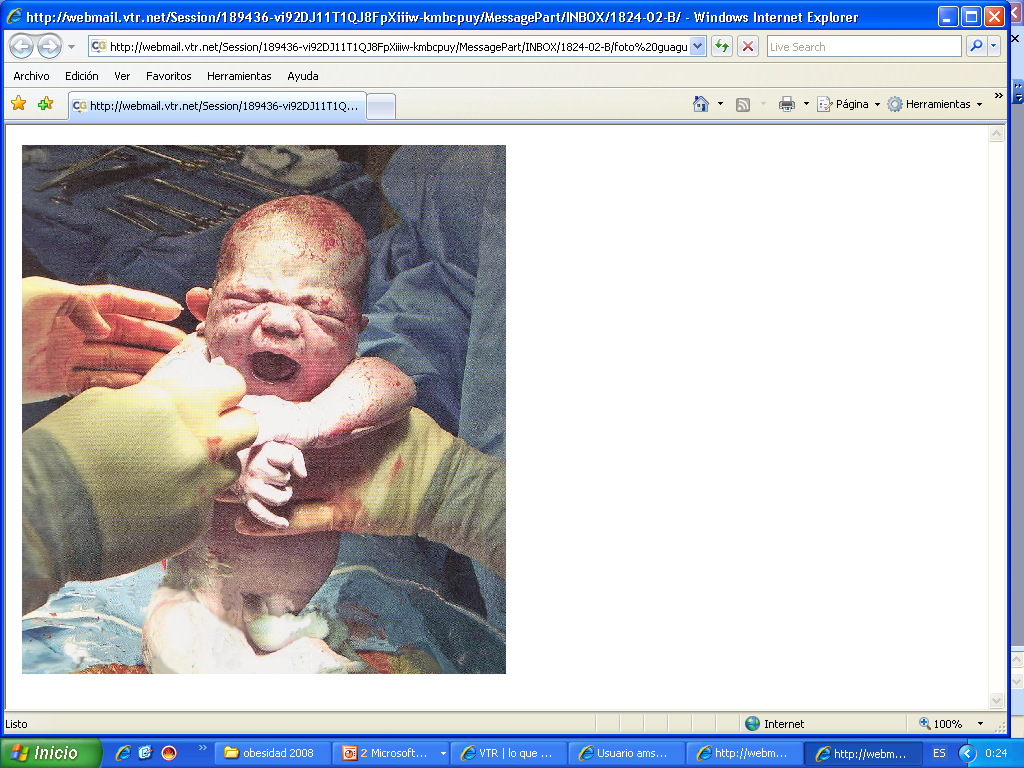 REANIMACION NEONATAL
Dr. Jorge Ubilla Macías
               Neonatología 
       Hosp. San Borja Arriarán
Programa de Reanimación Neonatal AAP -  AHA
Introducción 

El pronóstico de más de un millón de recién nacidos por año en el mundo puede ser mejorado mediante el uso de técnicas adecuadas de reanimación.
La mayoría de los recién nacidos están sanos y vigorosos .
Al nacer, 4 a 10% requiere ser ventilado y
1 a 3 por mil necesitará masaje cardíaco y fármacos
Pulmón y Circulación
En el feto
Arteriolas pulmonares están vasocontraídas
Flujo pulmonar está dismínuido
Flujo sanguíneo es desviado a través del ductus arterioso
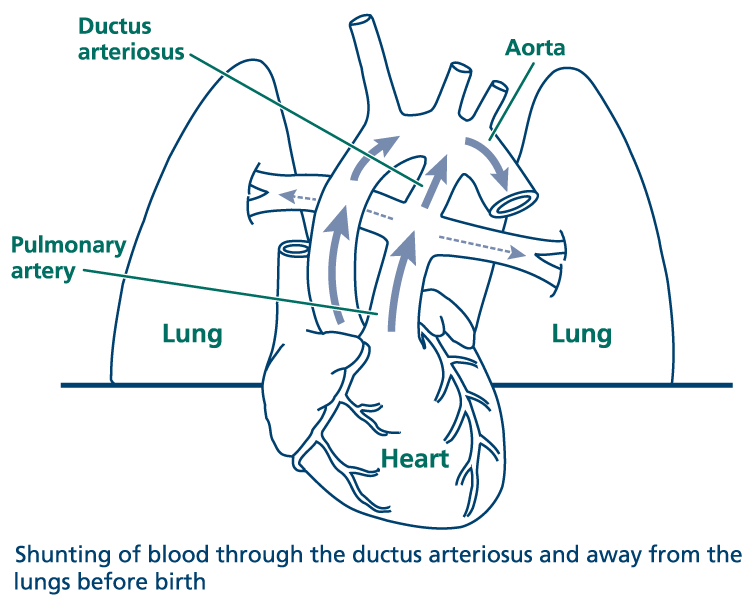 Ductus arterioso
Aorta
Arteria pulmonar
Pulmón
Pulmón
Shunt ductal, flujo de la pulmonar desviado por el ductus
Pulmón y Circulación
Después del Parto
Expansión del pulmón con aire
Líquido pulmonar fetal sale del alveolo
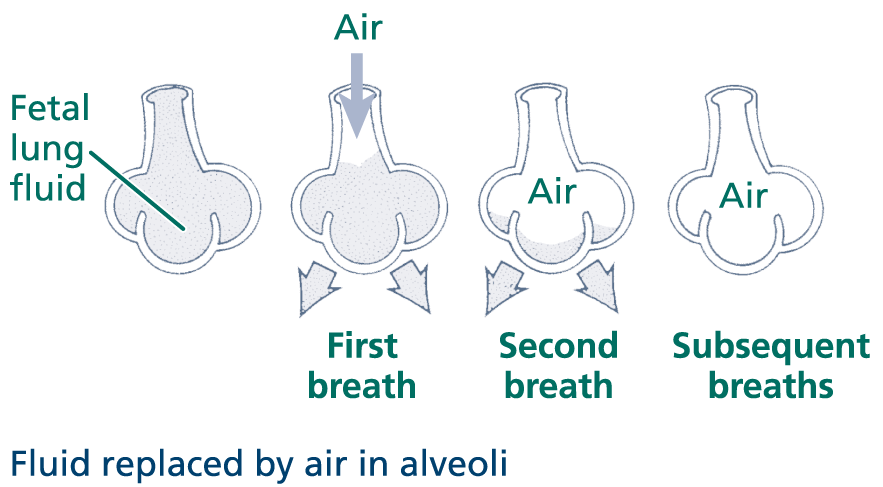 Aire
Liquido
Pulmonar
Aire
Aire
Respiraciones siguientes
Primera
respiración
Segunda
respiración
Liquido pulmonar reemplazado por aire al inicio de la respiración
Pulmón y Circulación
Después del Parto
Elevación del oxígeno sanguíneo
Contracción del Ductus arterioso
Sangre fluye a través de los pulmones para captar oxígeno
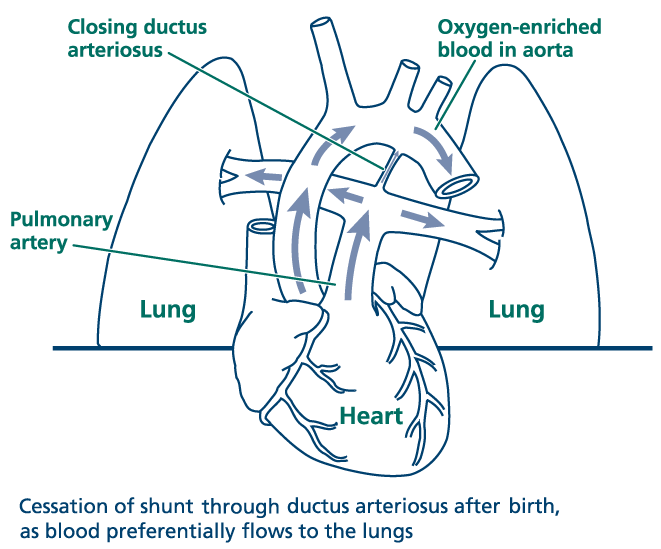 Sangre oxigenada en aorta
Ductus arterioso 
cerrando
Arteria pulmonar
Pulmón
Pulmón
Cese del shunt a través del ductus arterioso después de nacer, la sangre fluye preferentemente a través de los pulmones.
Factores de Riesgo
Factores anteparto

Factores intraparto
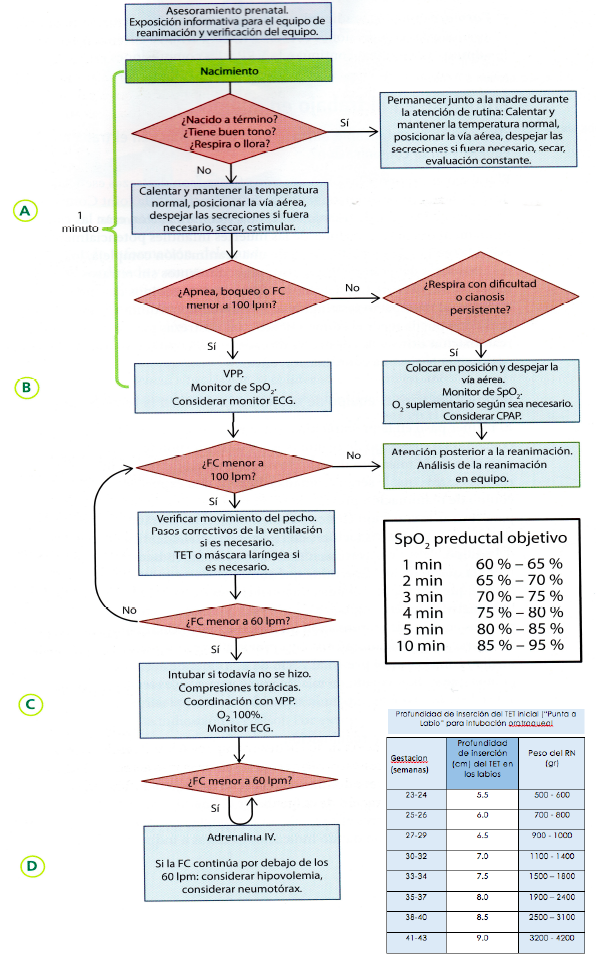 Atención Inmediata
Todos los RN requieren de evaluación inicial al nacer
¿ Cuáles son las 3 preguntas que debemos hacernos al nacer ?

El RN respira o llora ?
El RN tiene buen tono muscular ?
El RN es de término ?
NO
         
     Iniciar Reanimación
Pasos Iniciales
Aportar calor
Posicionar, despejar vía aérea *
 (si es necesario).
Secar, estimular, reposicionar,
Dar O2 si  (es necesario)
30 segundos
* La intubación endotraqueal debe ser considerada si es necesario
Aportar calor
Prevenir las pérdidas de calor:
Colocar al RN bajo calor radiante
Secar completamente
Remover paños mojados
Posicionar y despejar la vía aérea:
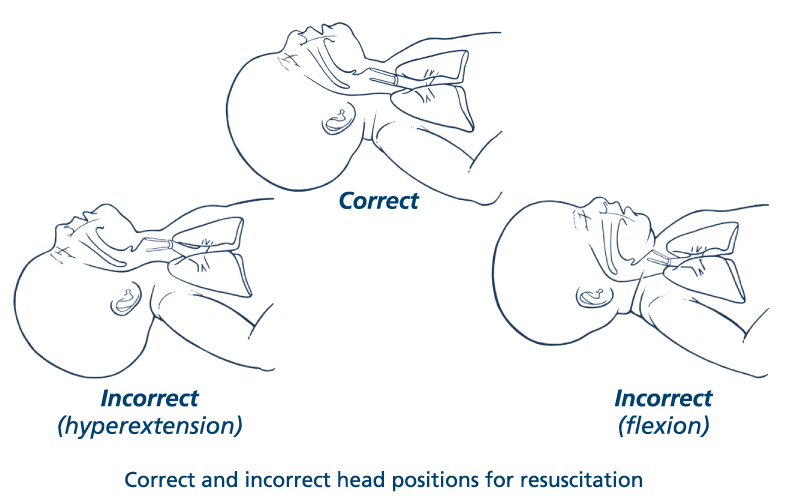 Correcto
Incorrecto
(flexión)
Incorrecto
(hiperextensión)
Posición de la cabeza, correcta e incorrecta para la resucitación
Pasos iniciales: estimulación táctil de la respiración
Métodos aceptados : 

Palmadas en plantas
Frotar el dorso
Frotar tronco

No aceptados : 

Comprimir tórax
Sacudirlo
Palmadas en espalda
Reanimación: Evaluación
Después de los pasos iniciales, las acciones posteriores están basadas en la evaluación de:
Respiración
Frecuencia Cardíaca
Evaluación
Apnea
FC < 100 lpm
Ventilación a presión positiva*

*La intubación endotraqueal puede ser considerada
30 segundos
Ventilación a presión positiva: dispositivos
Pieza en T ( Neopuff )
Ventilación con bolsa y máscara
Cuello en semiextensión

La máscara debe cubrir la barbilla, boca y nariz

Sello hermético es esencial para alcanzar presión positiva

Frecuencia: 40-60 x` durante 30” y reevaluar
Qué tan fuerte comprimir?
Elevación y descenso notorio del tórax
Signos mejoría: mejora color, aumenta FC, respiración espontanea
Si no mejora:
Revise sello mascara                     M
Reposicionar cabeza                      R
Aspire secreciones                        S
Ventile con boca abierta               O
Aumente la presión                        P
Vía aérea alternativa (TET)           A
Circulación
Ventilación a presión positiva*
*La intubación endotraqueal puede ser considerada
30 seg
FC > 60
FC < 60
Continuar ventilación a presión positiva*
Dar compresiones toráxicas

*La intubación endotraqueal puede ser considerada
30 segundos
Masaje cardiaco
Indicación : FC < 60  a pesar de 30”de ventilación a presión positiva efectiva
Aplicar presión sobre el tercio inferior del esternón
Evitar el apéndice xifoides
Técnica de pulgares y 2 dedos
Los pulgares comprimen el esternón
  Los dedos apoyan la espalda
  La presión debe mantenerse sobre el esternón
Masaje cardiaco : técnica de los dos dedos
Comprimir el esternón con la punta de los dedos medio y del índice de una mano
La otra mano apoya la espalda
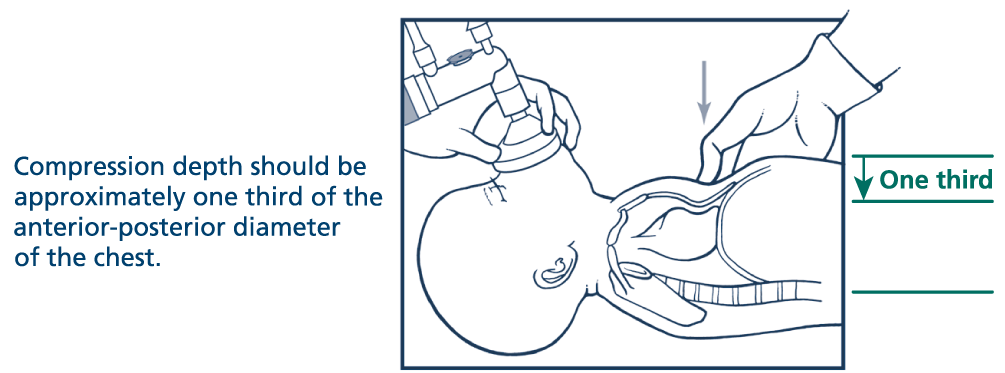 Masaje cardiaco
Un ciclo de cuatro eventos dura aprox. 2 segundos
Deben haber  120 “eventos” por minuto (30 ventilaciones y 90 compresiones) 
Después de 60 segundos de masaje cardíaco y ventilación bien coordinados, suspender y evaluar FC por 6 segundos
Si la FC es menor a 60  a pesar de una adecuada ventilación y masaje cardiaco por 30 segundos, administrar adrenalina.
Medicamentos
Dar ventilación a presión positiva*
Dar compresiones toráxicas

*La intubación endotraqueal puede ser considerada
60 seg
FC < 60
Administrar Adrenalina

Dilución 1:10.000   0.1 ml + 0.9 ml SF 
0.1 - 0.3 ml /kg Vía EV   o
0.5 – 1 ml /Kg vía endotraqueal
Repetir en 3 a 5 minutos
Medicamentos
Expansores volumen: 10 ml / k
  S. Fisiológico o Ringer lactato
  Via endovenosa (catéter  umbilical)
  Pasar en 5 a 10 minutos
NO USAR !!
  Gluconato de Calcio
  Atropina
  Bicarbonato de sodio
Reanimación en Prematuros
Recién Nacidos Prematuros
Problemas especiales
Piel delgada y permeable
Menor cantidad de grasa subcutánea 
Mayor relación superficie/masa corporal
Medidas  adicionales
Elevar la temperatura ambiente
Cubrir con cobertores plásticos transparentes
( bolsa ) en < 32 sem. y/o < 1500 g
Reanimación en Prematuros
Intubación Endotraqueal : Referencias anatómicas
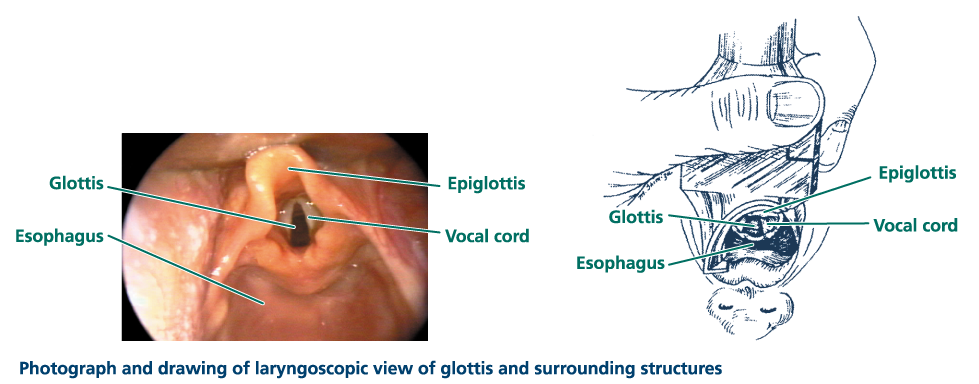 Epiglotis
Epiglotis
Glotis
Glotis
Cuerdas vocales
Esófago
Cuerdas vocales
Esófago
Tubo Endotraqueal :
Seleccionar el tubo basados en peso y EG
Se realiza siempre orotraqueal
Laringoscopio con hoja recta
Tamaño TET                  Peso  RN              Edad gestacional
(mm diámetro interno)          (g)                              (sem.)

        2.5                          < 1,000                         < 28
        3.0                          1,000-2,000                  28-34
        3.5                          2,000 y más                 34 y más
    

[Speaker Notes: The appropriate size of the endotracheal tube is determined from the newborn’s weight and/or gestational age. The table gives the tube size for various weights and gestational age categories.

The use of a stylet may be helpful to provide rigidity and curvature to the tube, thus facilitating intubation. When inserting the stylet, it is essential that
The tip does not protrude from the end hole or side hole of the endotracheal tube (to avoid trauma to the tissues).
The stylet is secured so that it cannot advance farther into the tube during intubation.
The stylet can be removed from the tube easily. 

Instructor Tip: Do not set endotracheal tube under radiant warmer while waiting for the birth. A warm tube will be floppy and difficult to insert.]
Intubación Endotraqueal :  Localización del tubo en la tráquea
Medida punta-labio ( Peso en Kg + 6 )
*RN con peso inferior a 750 g pueden requerir sólo 6 cm de inserción  
[Speaker Notes: The tip-to-lip measurement can be used to estimate if the tube has been inserted the correct distance. Adding 6 to the newborn’s weight in kilograms will give a rough estimate of the correct distance from the tube tip to the vermilion border of the upper lip. This rule is unreliable in those babies who have congenital anomalies of the neck and mandible.]
Lecturas recomendadasTexbook  of Neonatal Resuscitation 7th ed. American Academy of Pediatrics,  American Heart Association 2016 ; 1- 313Guías de Práctica Clínica en Pediatría VIII ed.Hospital Clínico San Borja Arriarán 2018; 132 -135Manual de Procedimientos para la atención del recién nacido en el período inmediato y puerperio en Servicios de Obstetricia y Ginecología. MINSAL, 2013
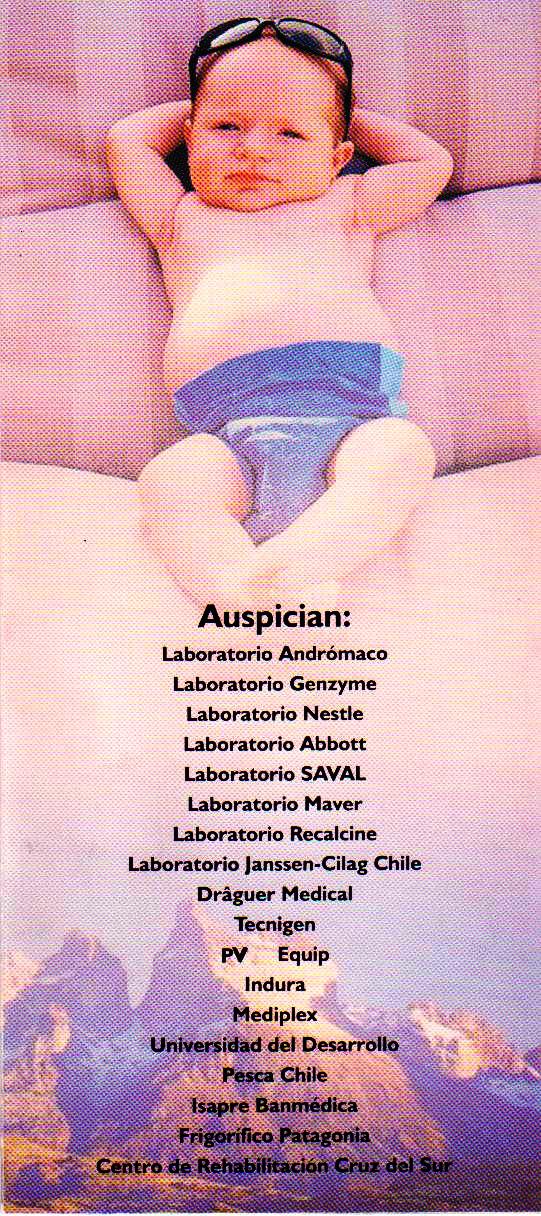 GRACIAS!